ПУТЕШЕСТВИЕ В МУХОМОРЬЕЧАСТЬ 2: «СКАЗОЧНОЕ ПЛАВАНИЕ ЗА КРАЙ СВЕТА»
Участники – обучающиеся начальных классов
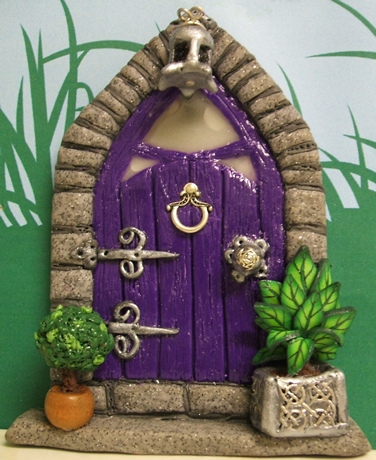 1. ПОПРОБУЙ ОТЫЩИ!
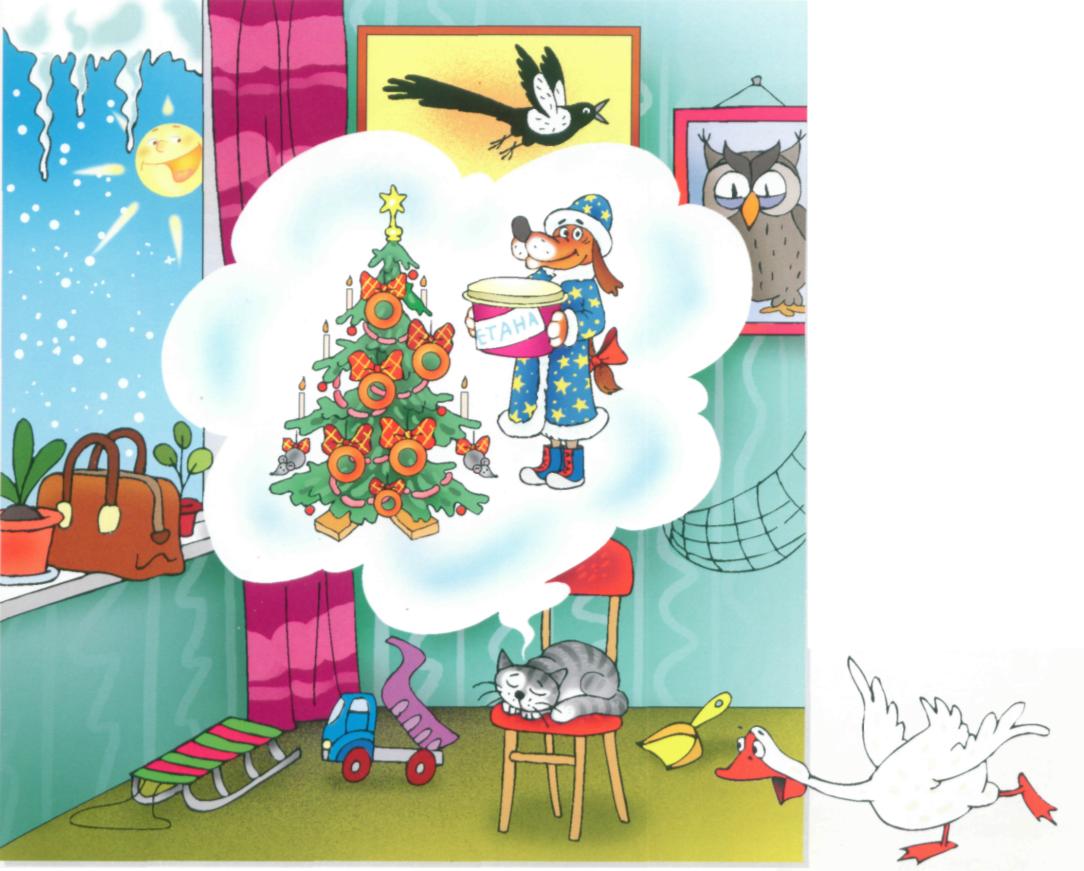 Санки, самосвал, стул, сон, совок, сетка, сова, сорока, солнце, сосулька, снег, сумка, сушка, свеча, сосиски, сапоги, собака, Снегурочка, сметана, стекло, спинка (стула), стена (22 слова)
ОТКРЫТ ПЕРВЫЙ ЗАМОК!
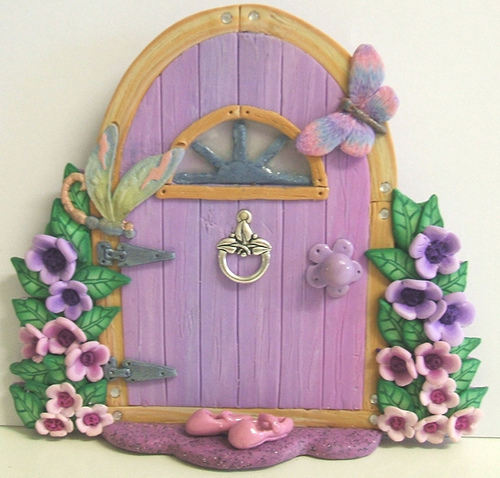 2. ИСПРАВЬТЕ ОШИБКИ В ПРЕДЛОЖЕНИЯХ
Команда 1
1) В классе выла учительница.
2) На тропинку вышел слон с огромными усами.
3) Пират спрятал сундук с золотом в чайник.
Команда 2
1) По стене бегали слоны. 
2) Машка прогрызла дырку в полу.
3) Самое красивое у оленя – это нога на его голове.
2. ИСПРАВЬТЕ ОШИБКИ В ПРЕДЛОЖЕНИЯХ
Команда 1
1) В классе была учительница.
2) На тропинку вышел слон с огромными ушами.
3) Пират спрятал сундук с золотом в тайник.
Команда 2
1) По сцене бегали слоны. 
2) Мышка прогрызла дырку в полу.
3) Самое красивое у оленя – это рога на его голове.
ОТКРЫТ ВТОРОЙ ЗАМОК!
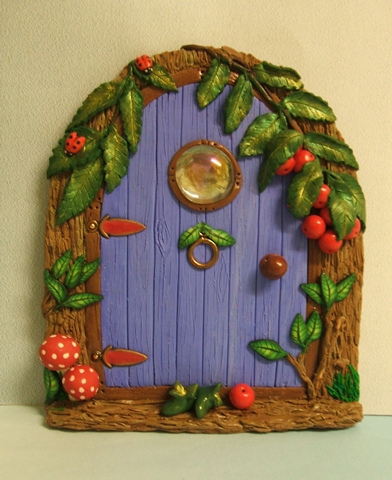 3. КРУГОСЛОВЫ
Команда 1
Команда 2
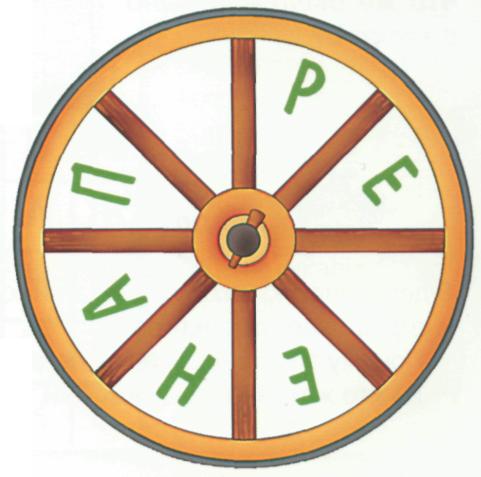 Клубника
Перемена
ОТКРЫТ ТРЕТИЙ ЗАМОК!
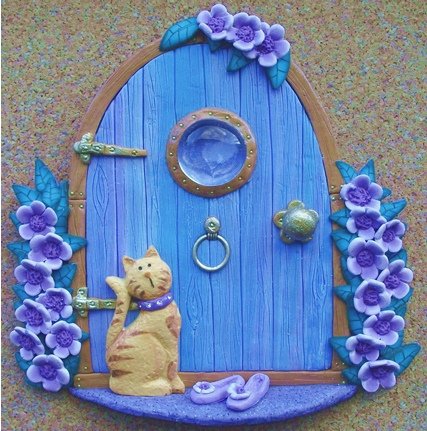 4. БУКВОМЕШАЛКИ
Команда 1
Команда 2
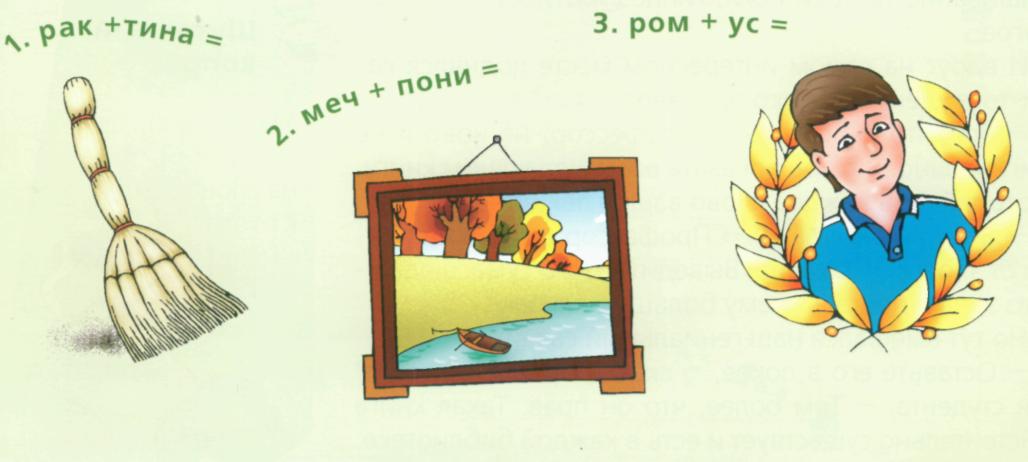 Вратарь
Ракетка
Стадион
Картина
Чемпион
Мусор
ОТКРЫТ ЧЕТВЁРТЫЙ ЗАМОК!
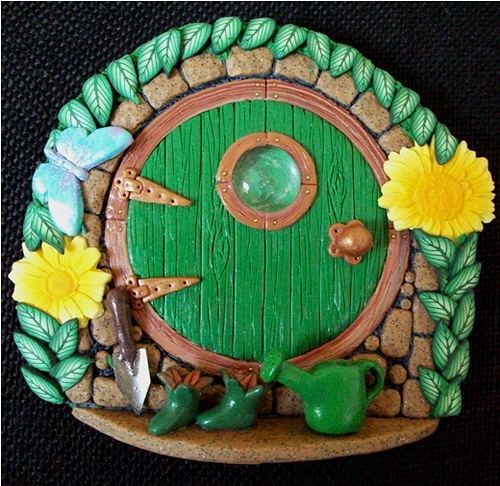 5. РАЗГАДАЙТЕ УМНЫЙ РЕБУС
ЗНАНИЕ – СИЛА!
ОТКРЫТ ПЯТЫЙ ЗАМОК!
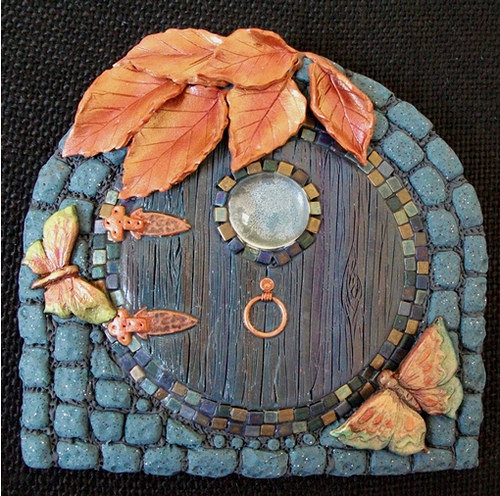 6. ИСПРАВЬТЕ ОШИБКУ
V – IV = I или VI – V = I
ОТКРЫТ ШЕСТОЙ ЗАМОК!
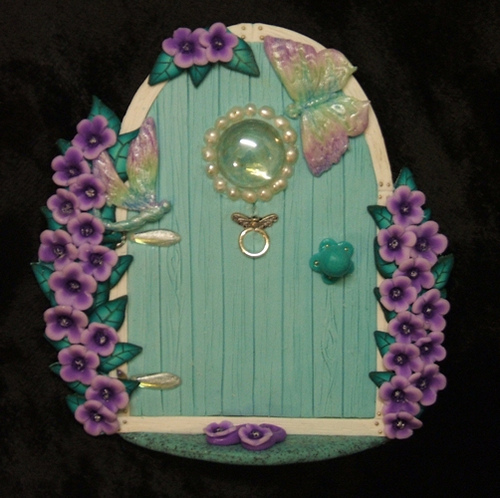 7. КВАДРАТОСЛОВ
Испания, Швеция, Турция, Греция, Япония, Франция, Италия, Россия, Китай, Дания, Англия, Индия (12 слов)
7. КВАДРАТОСЛОВ
Испания, Швеция, Турция, Греция, Япония, Франция, Италия, Россия, Китай, Дания, Англия, Индия (12 слов)
ОТКРЫТ СЕДЬМОЙ И ПОСЛЕДНИЙ ЗАМОК!
СПАСИБО ВАМ, ПУТЕШЕСТВЕННИКИ!

Я ХОЧУ ОТБЛАГОДАРИТЬ ВАС ЗА ТО, ЧТО ВЫ МЕНЯ ОСВОБОДИЛИ!
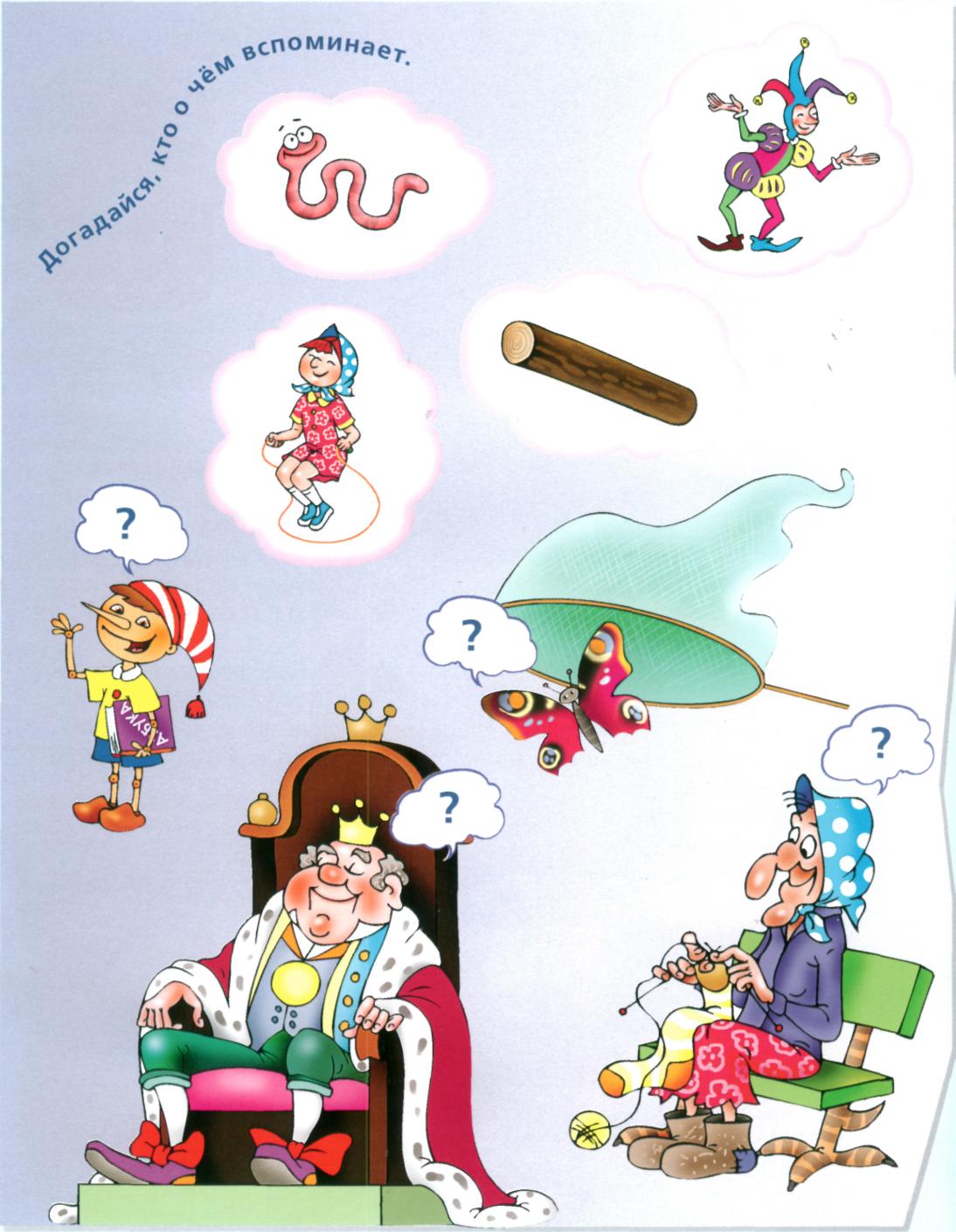 СПАСИБО ВСЕМ УЧАСТНИКАМ ЗА ИГРУ! ДО НОВЫХ ВСТРЕЧ!
Литература
1. Большая книга игр и головоломок для умного ребенка. – М: Ридерз Дайджест, 2006.
ИНТЕРНЕТ-РЕСУРСЫ
http://www.kuharka.ru/talk/deco/mk/6407.html?p=18 
http://www.zamok-sos.ru/files/vskrytie_navesnyh_zamkov_in.jpg